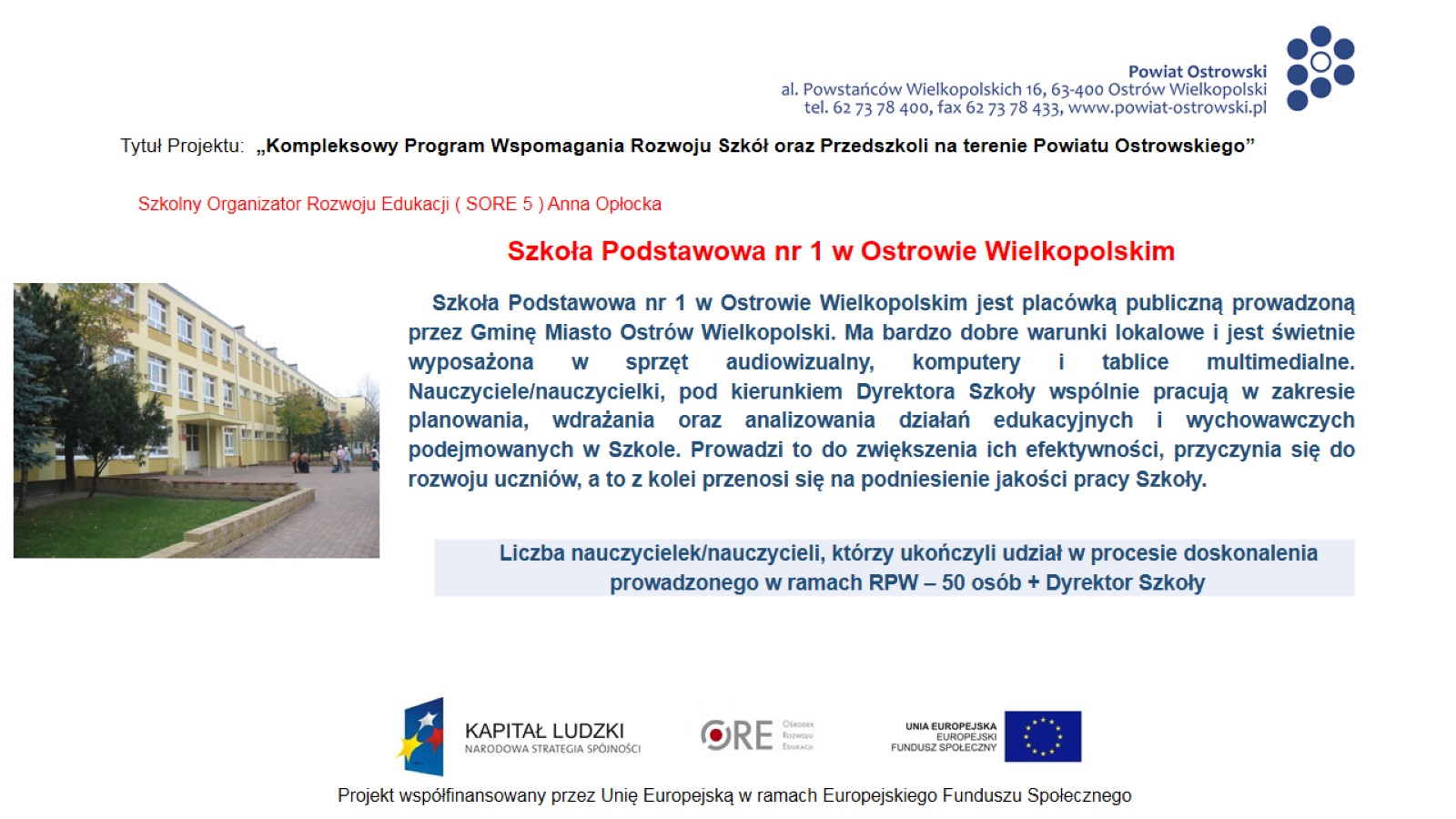 Tytuł Projektu:  „Kompleksowy Program Wspomagania Rozwoju Szkół oraz Przedszkoli na terenie Powiatu Ostrowskiego”
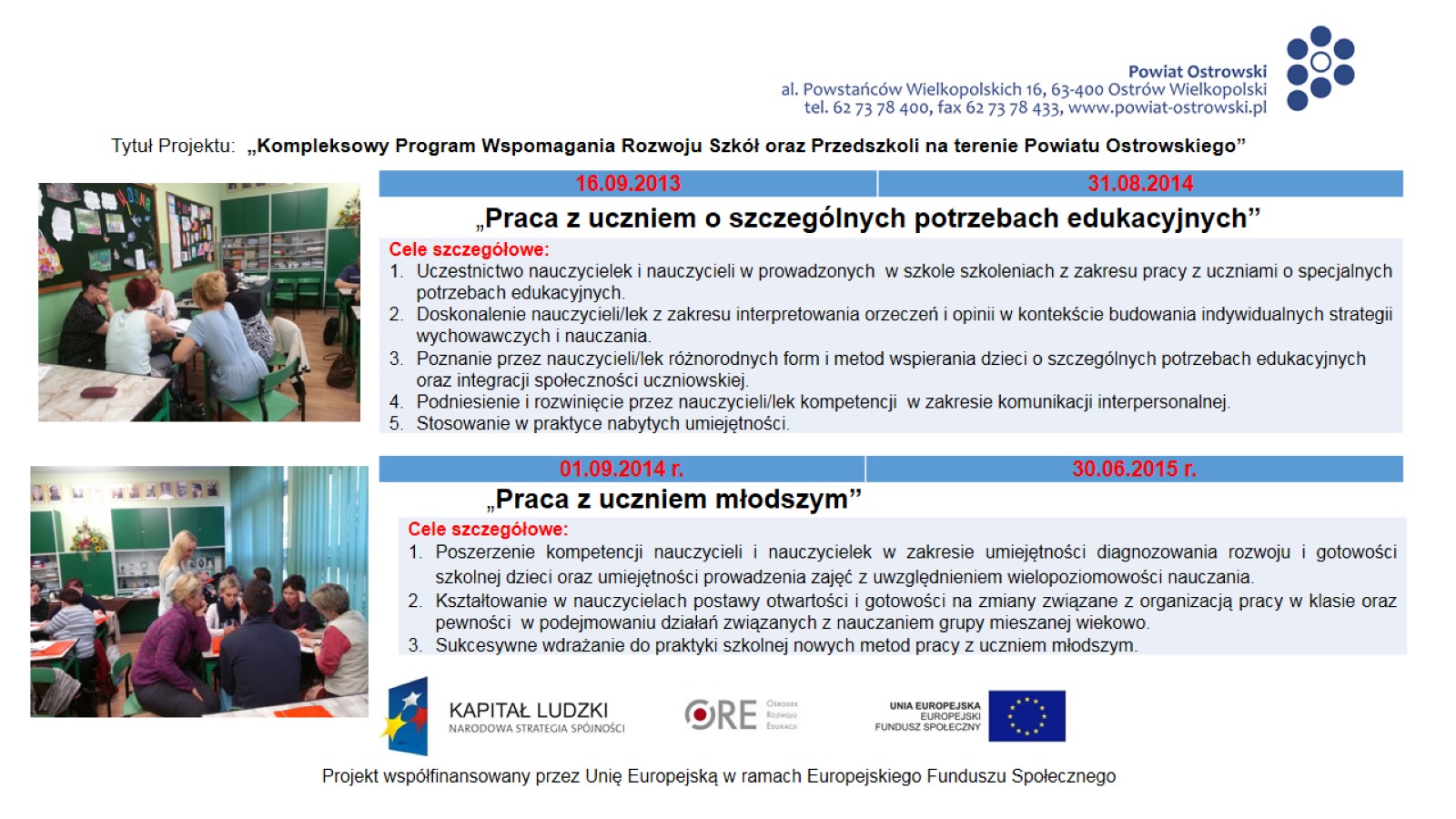 Tytuł Projektu:  „Kompleksowy Program Wspomagania Rozwoju Szkół oraz Przedszkoli na terenie Powiatu Ostrowskiego”
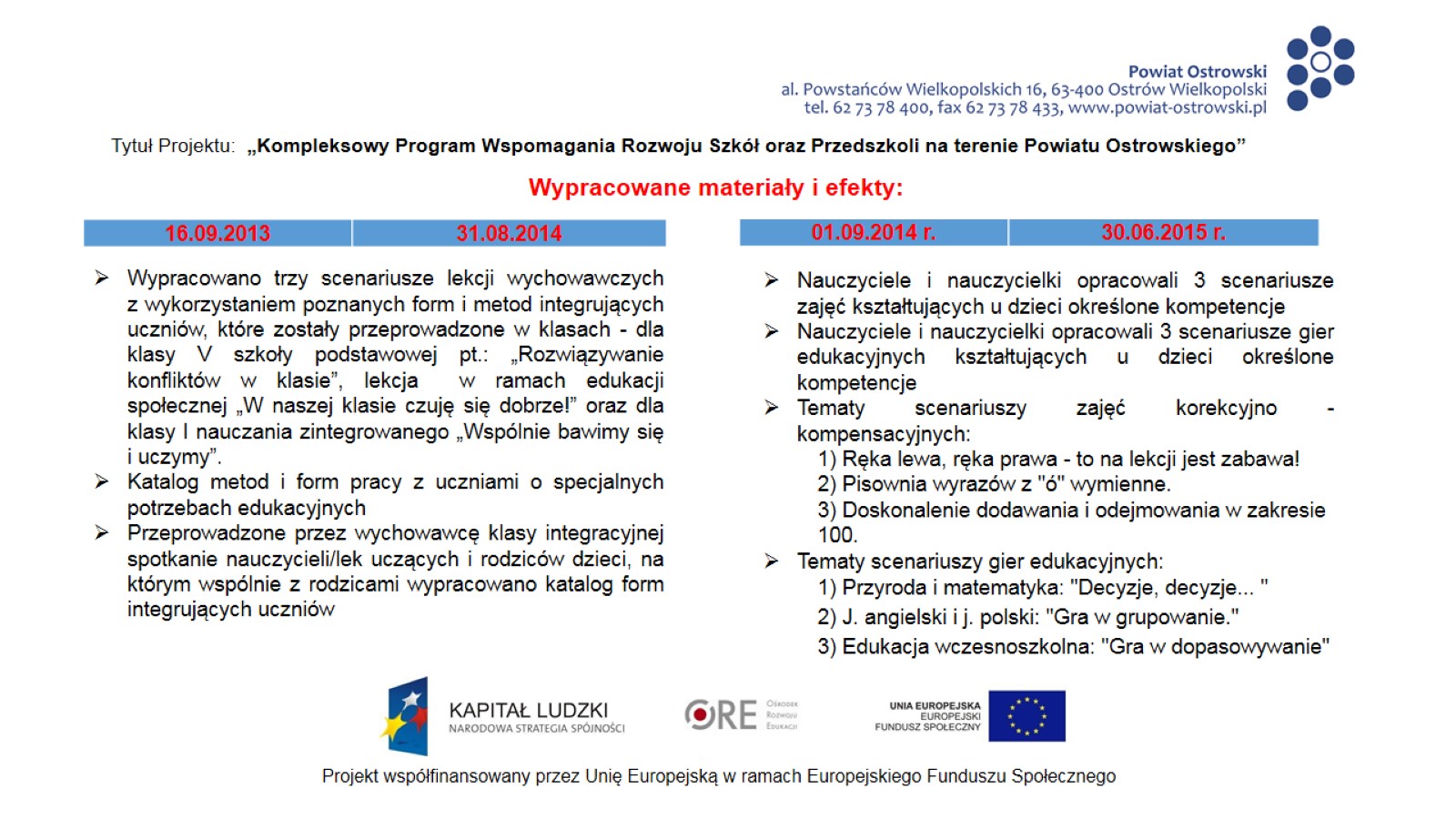 Tytuł Projektu:  „Kompleksowy Program Wspomagania Rozwoju Szkół oraz Przedszkoli na terenie Powiatu Ostrowskiego”
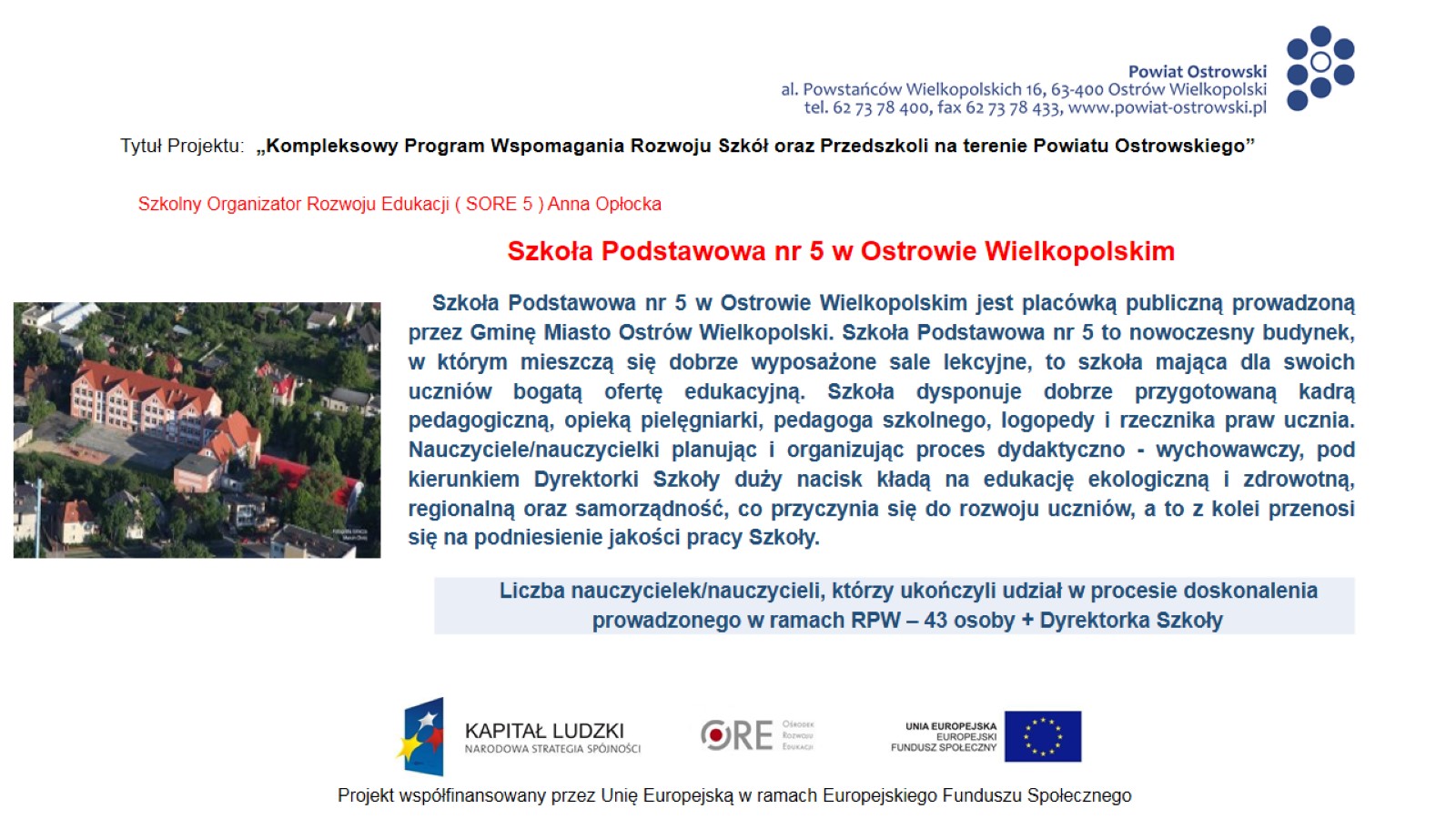 Tytuł Projektu:  „Kompleksowy Program Wspomagania Rozwoju Szkół oraz Przedszkoli na terenie Powiatu Ostrowskiego”
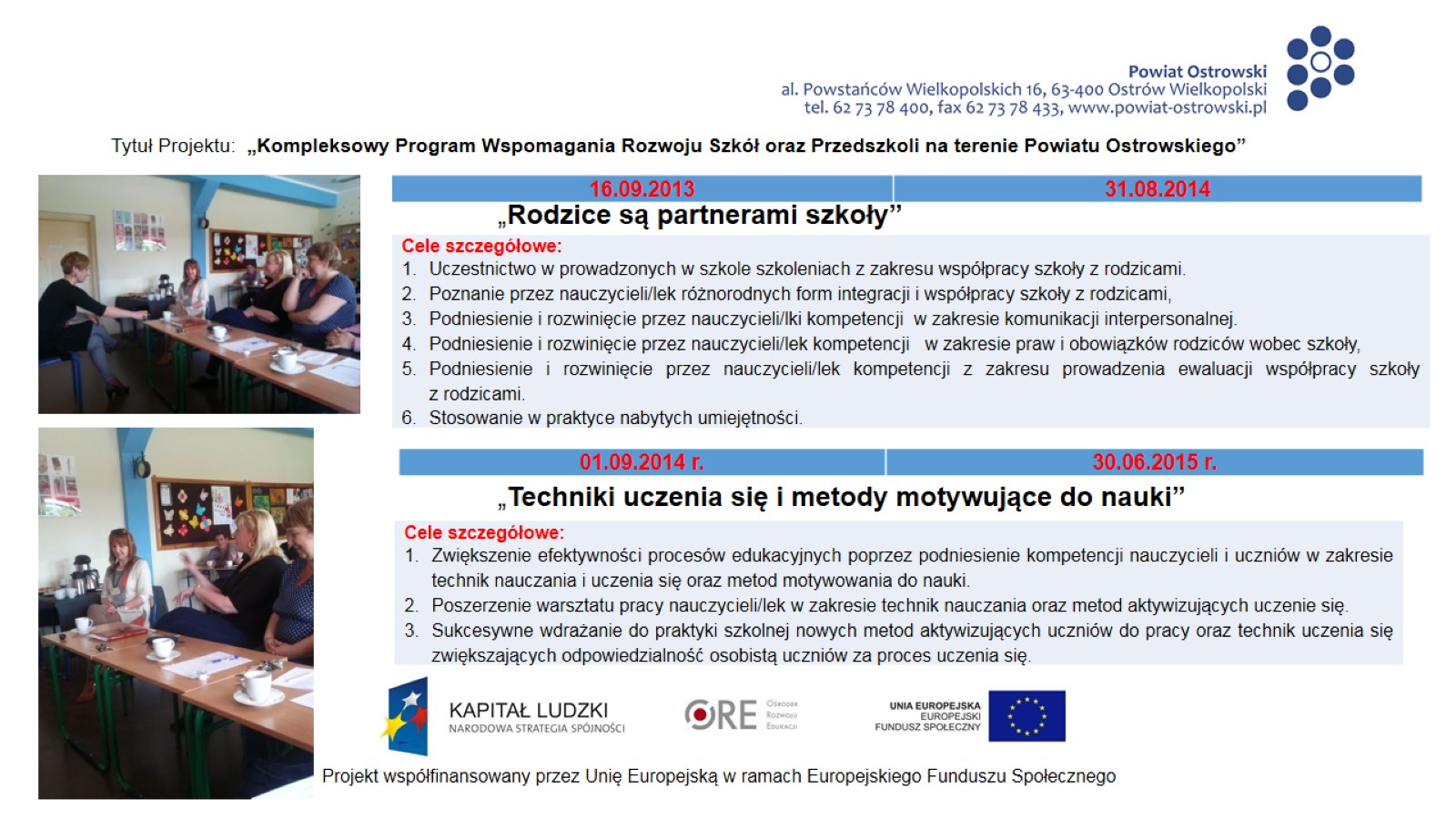 Tytuł Projektu:  „Kompleksowy Program Wspomagania Rozwoju Szkół oraz Przedszkoli na terenie Powiatu Ostrowskiego”
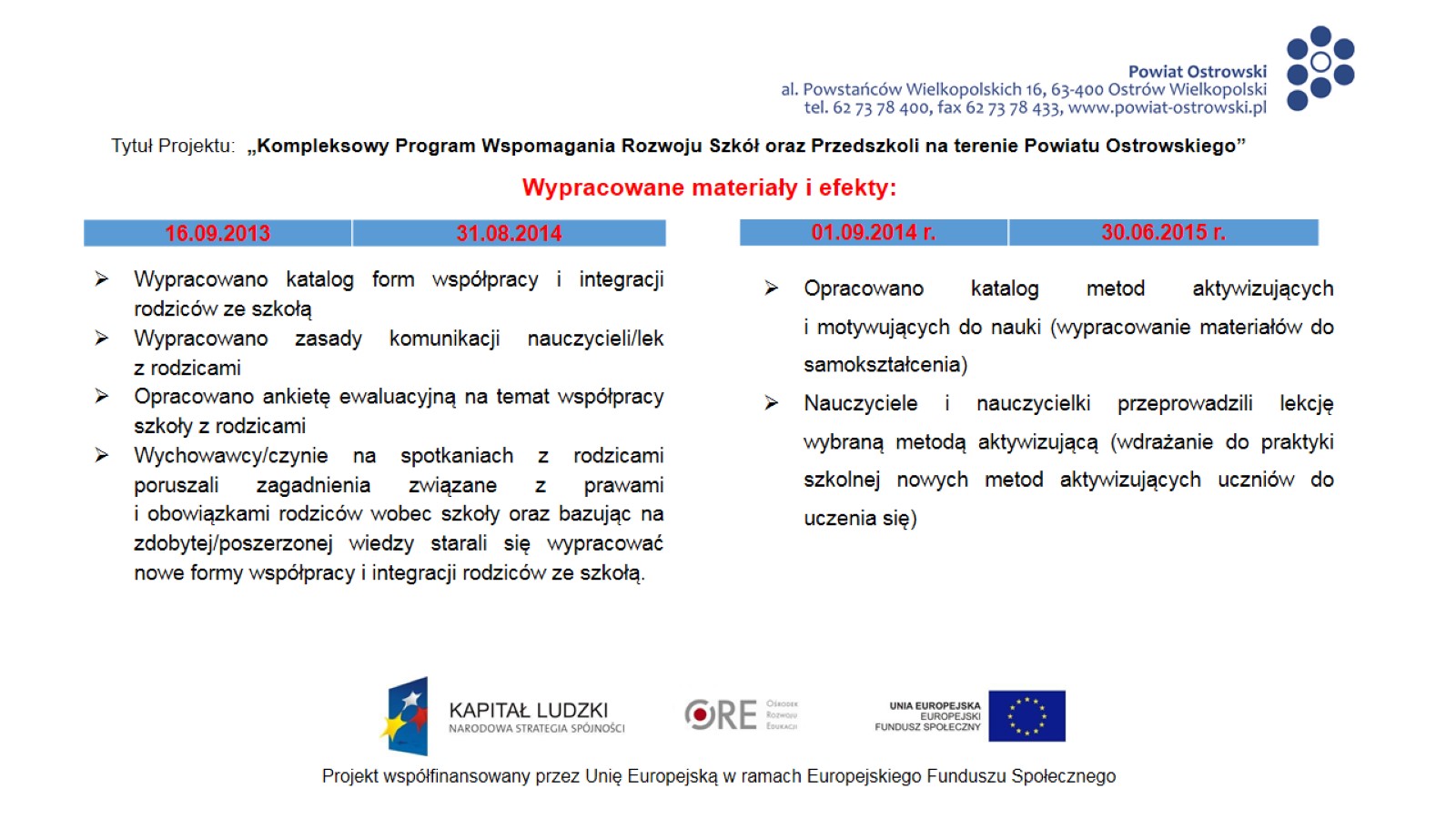 Tytuł Projektu:  „Kompleksowy Program Wspomagania Rozwoju Szkół oraz Przedszkoli na terenie Powiatu Ostrowskiego”
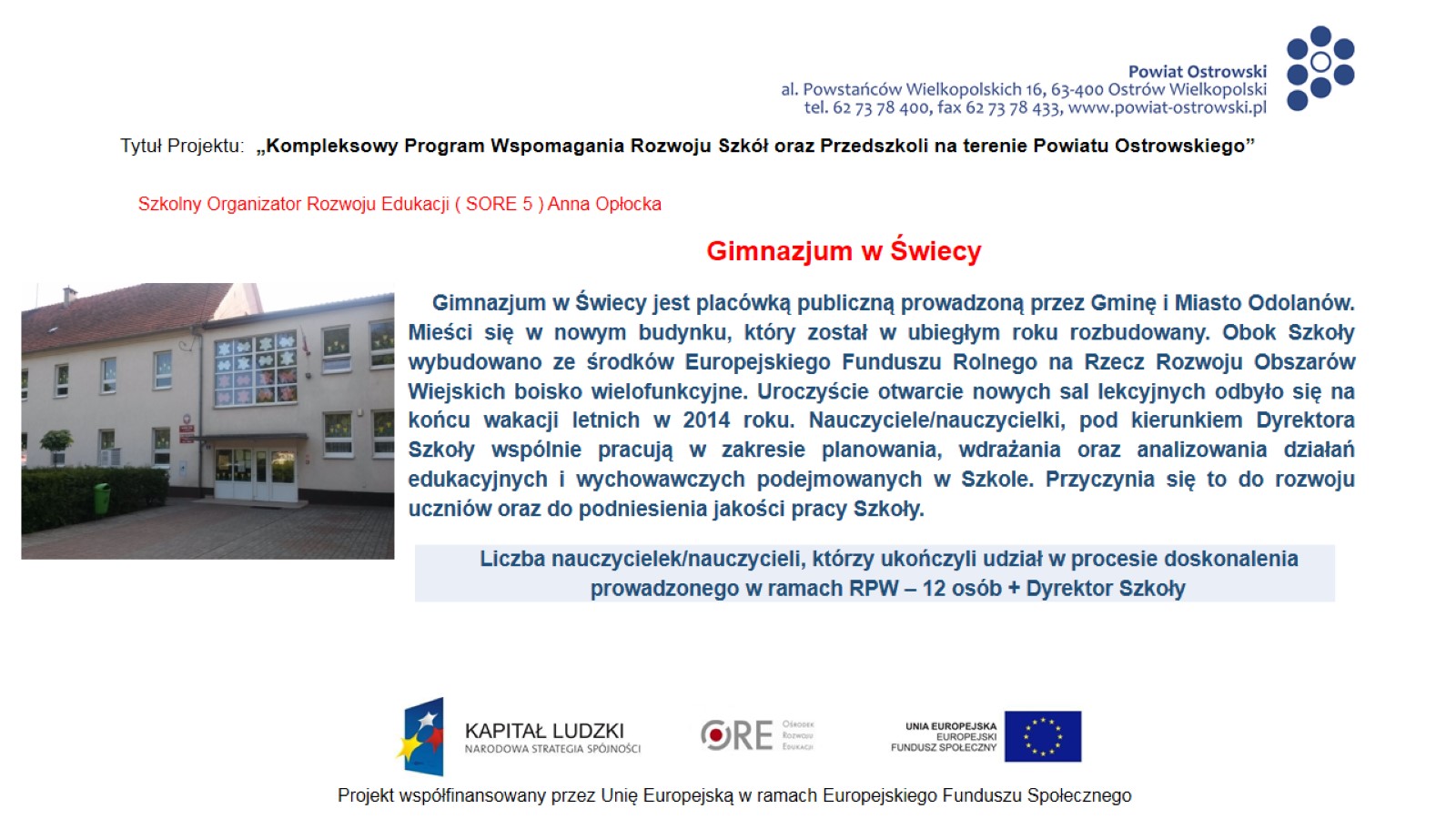 Tytuł Projektu:  „Kompleksowy Program Wspomagania Rozwoju Szkół oraz Przedszkoli na terenie Powiatu Ostrowskiego”
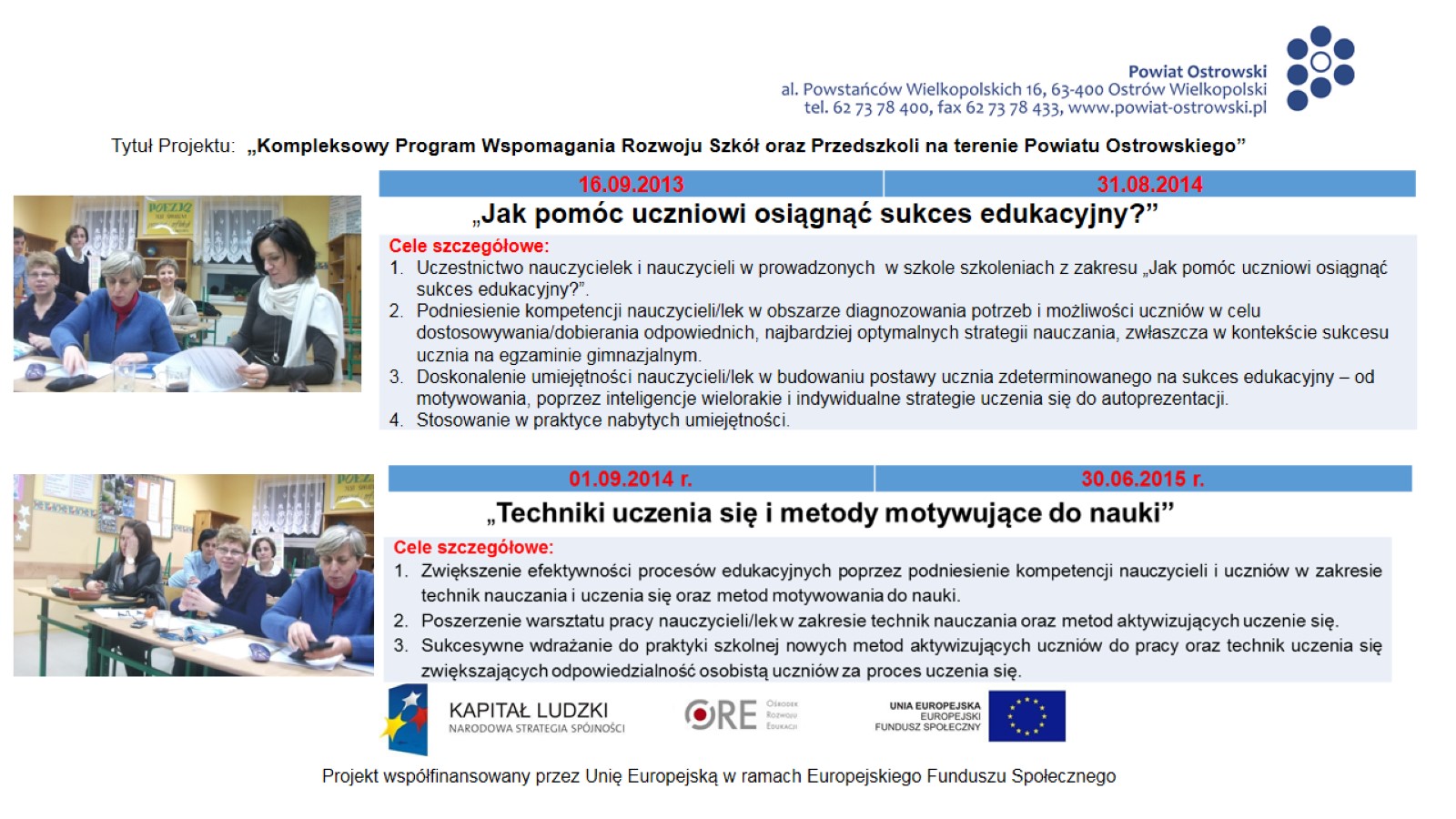 Tytuł Projektu:  „Kompleksowy Program Wspomagania Rozwoju Szkół oraz Przedszkoli na terenie Powiatu Ostrowskiego”
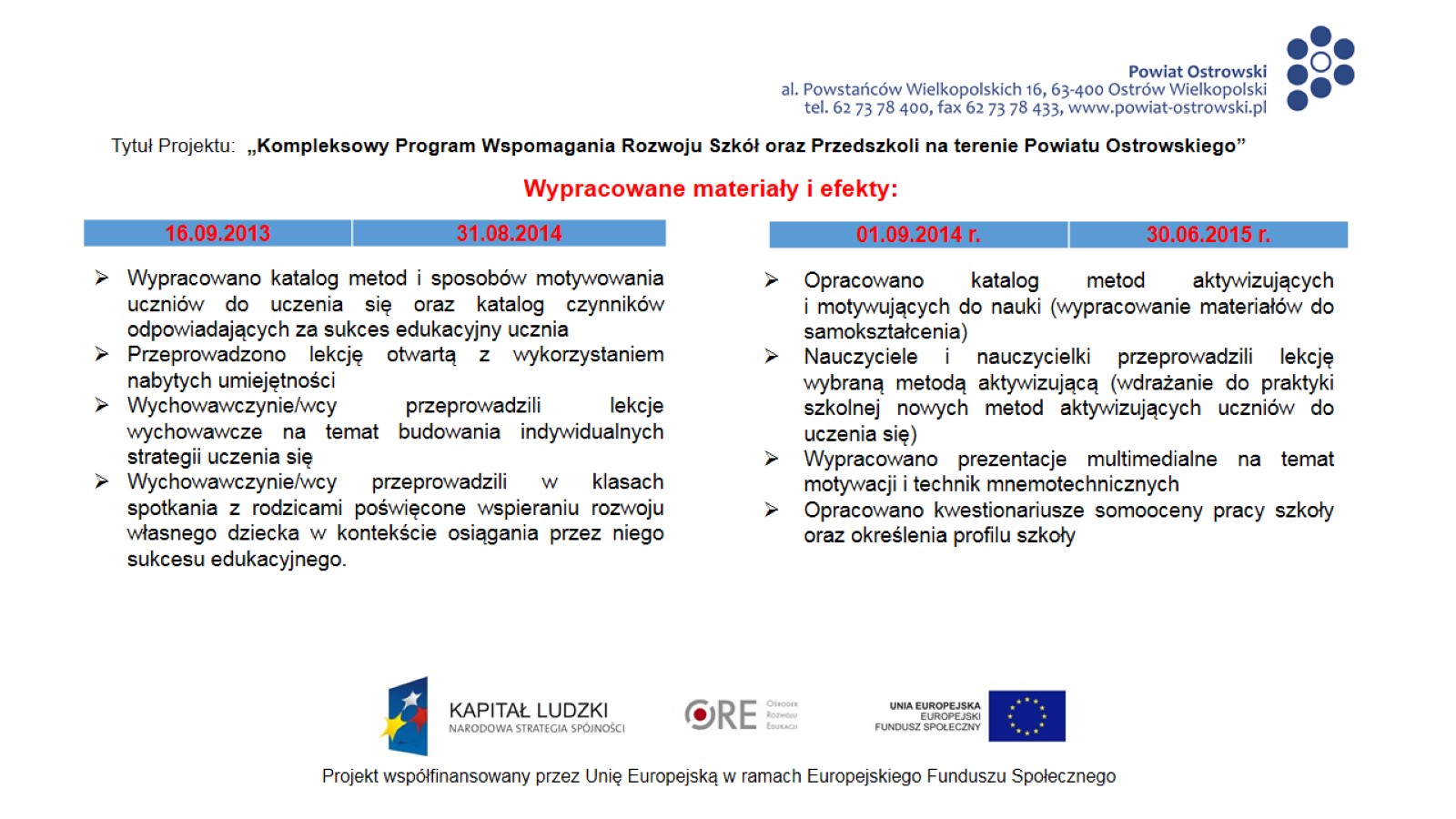 Tytuł Projektu:  „Kompleksowy Program Wspomagania Rozwoju Szkół oraz Przedszkoli na terenie Powiatu Ostrowskiego”
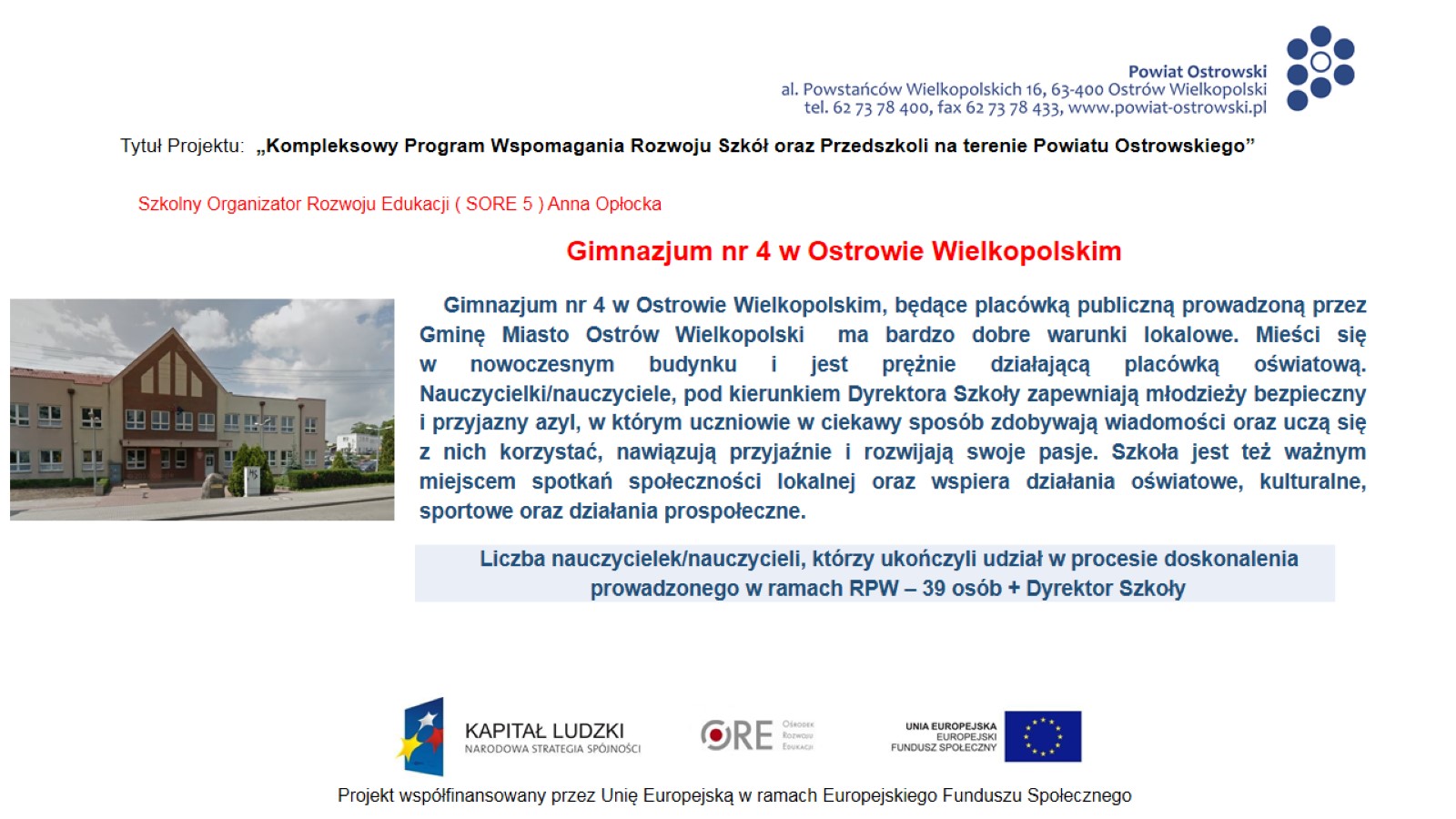 Tytuł Projektu:  „Kompleksowy Program Wspomagania Rozwoju Szkół oraz Przedszkoli na terenie Powiatu Ostrowskiego”
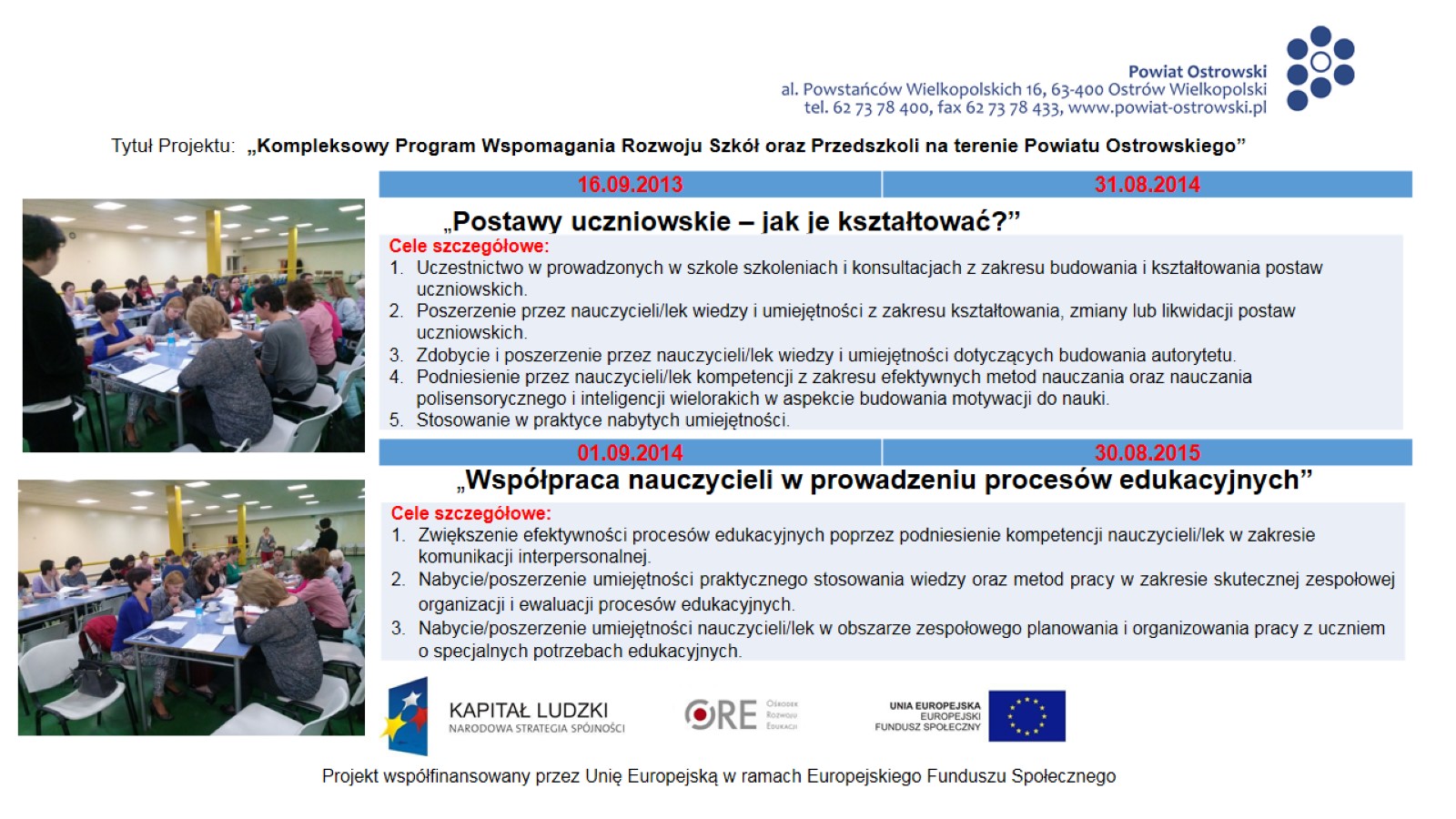 Tytuł Projektu:  „Kompleksowy Program Wspomagania Rozwoju Szkół oraz Przedszkoli na terenie Powiatu Ostrowskiego”
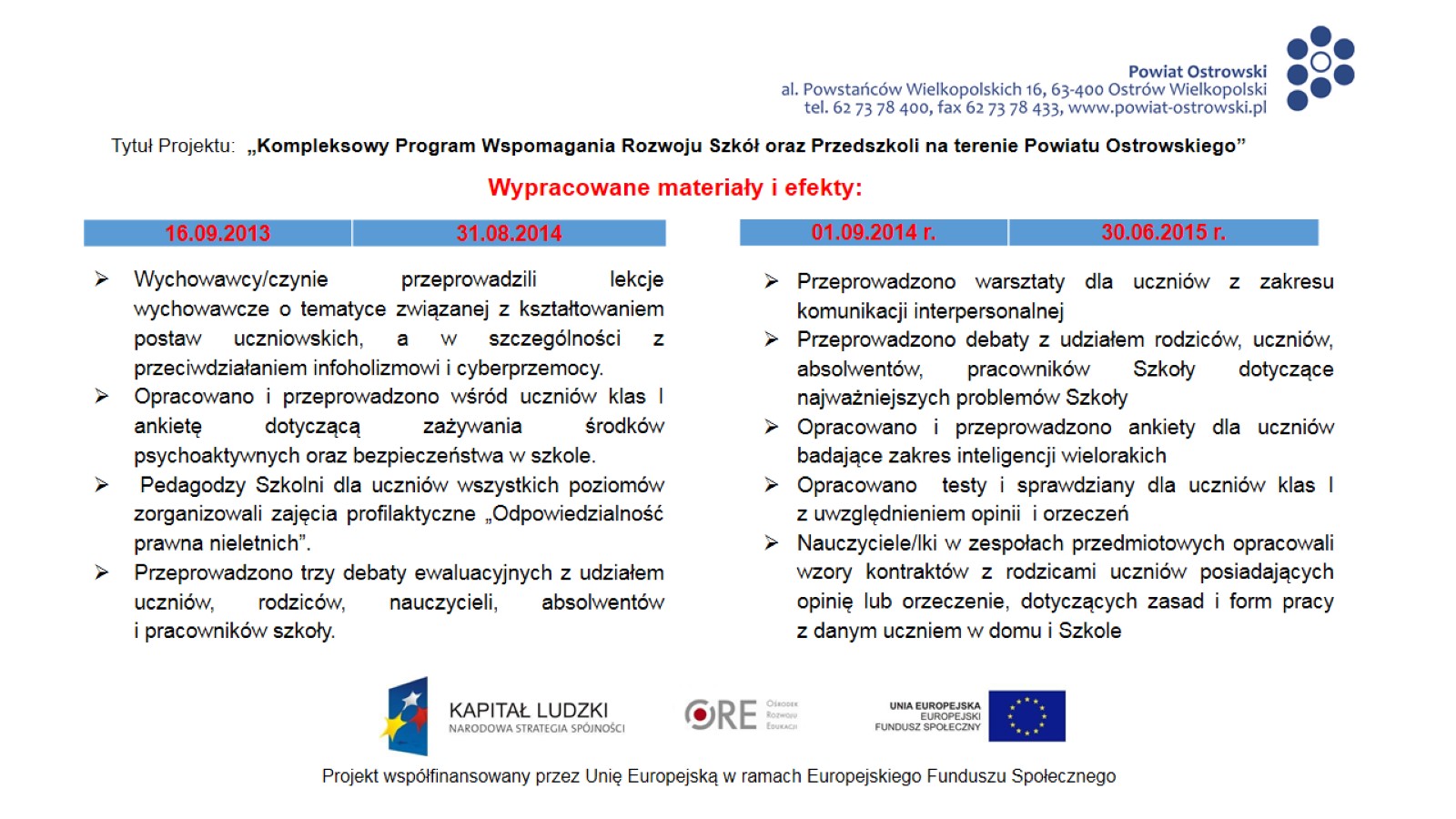 Tytuł Projektu:  „Kompleksowy Program Wspomagania Rozwoju Szkół oraz Przedszkoli na terenie Powiatu Ostrowskiego”
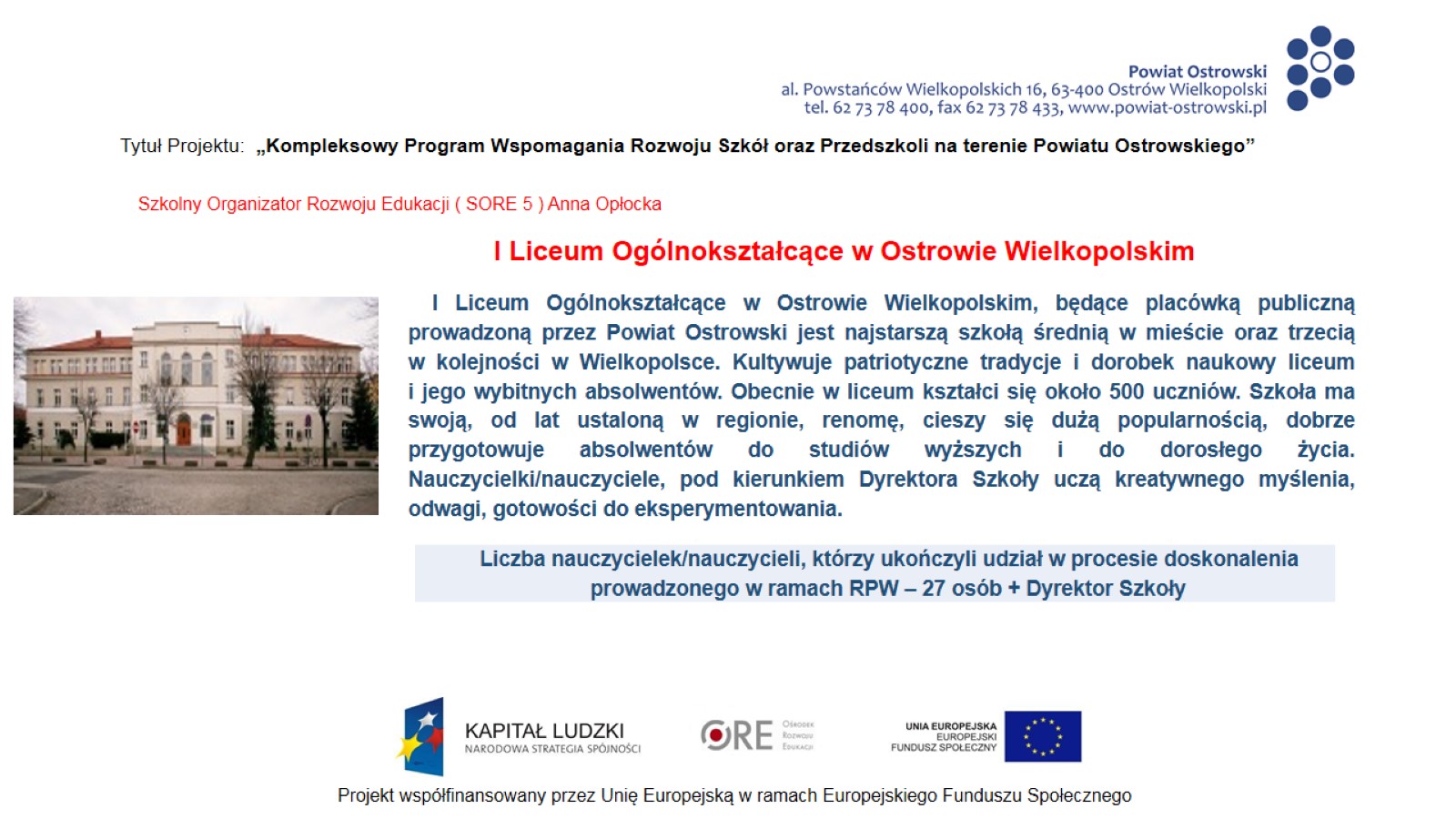 Tytuł Projektu:  „Kompleksowy Program Wspomagania Rozwoju Szkół oraz Przedszkoli na terenie Powiatu Ostrowskiego”
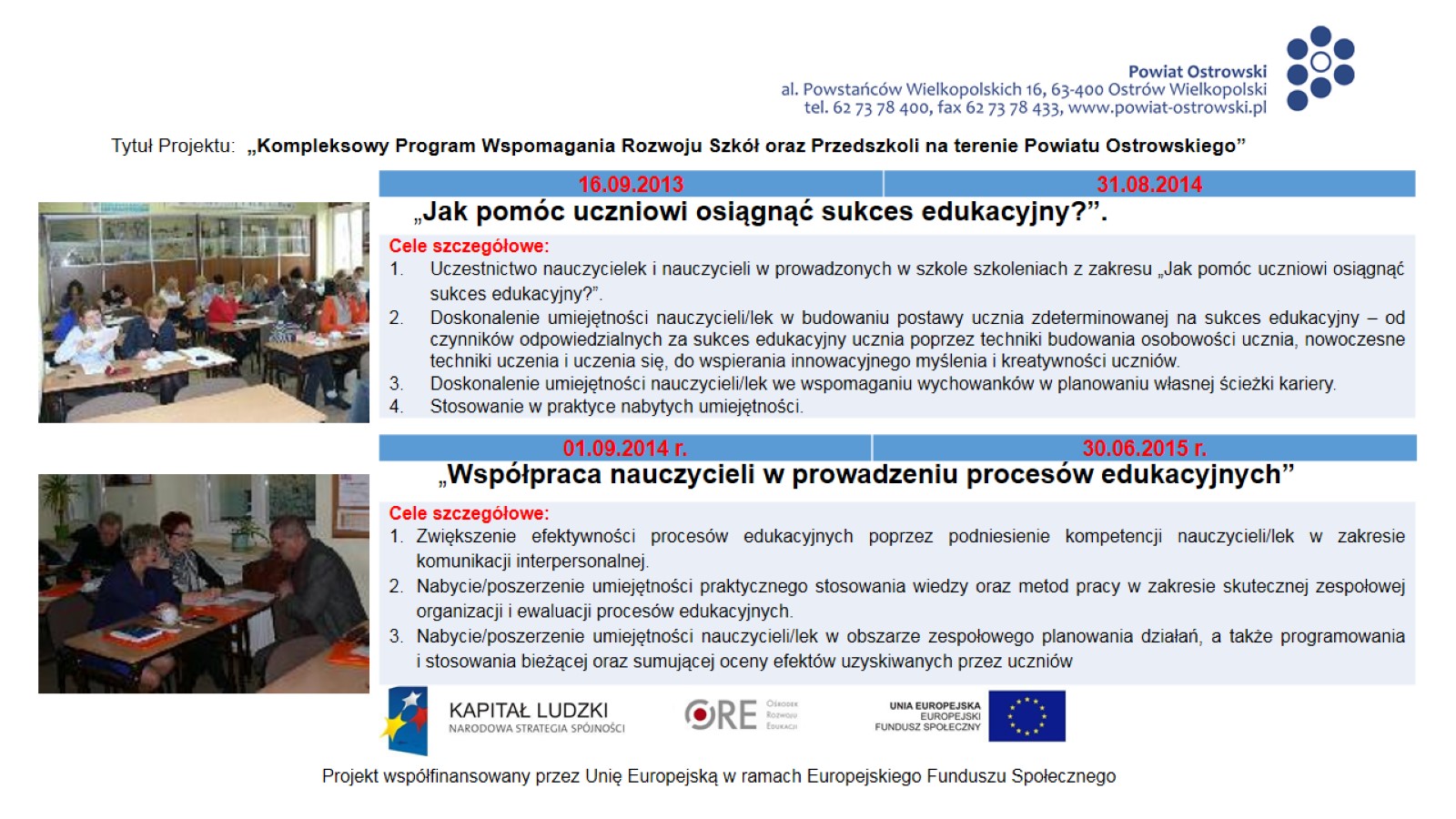 Tytuł Projektu:  „Kompleksowy Program Wspomagania Rozwoju Szkół oraz Przedszkoli na terenie Powiatu Ostrowskiego”
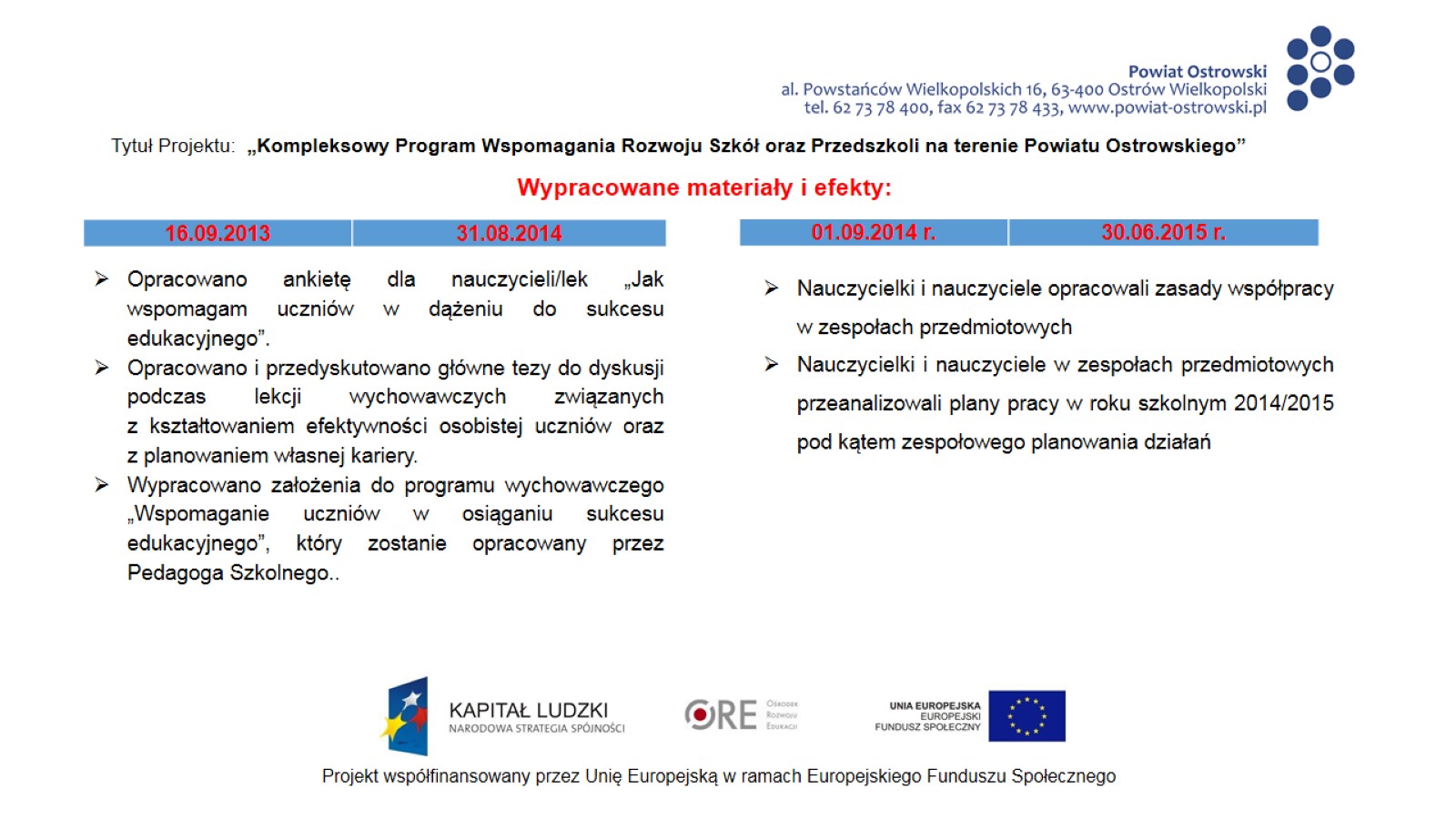 Tytuł Projektu:  „Kompleksowy Program Wspomagania Rozwoju Szkół oraz Przedszkoli na terenie Powiatu Ostrowskiego”
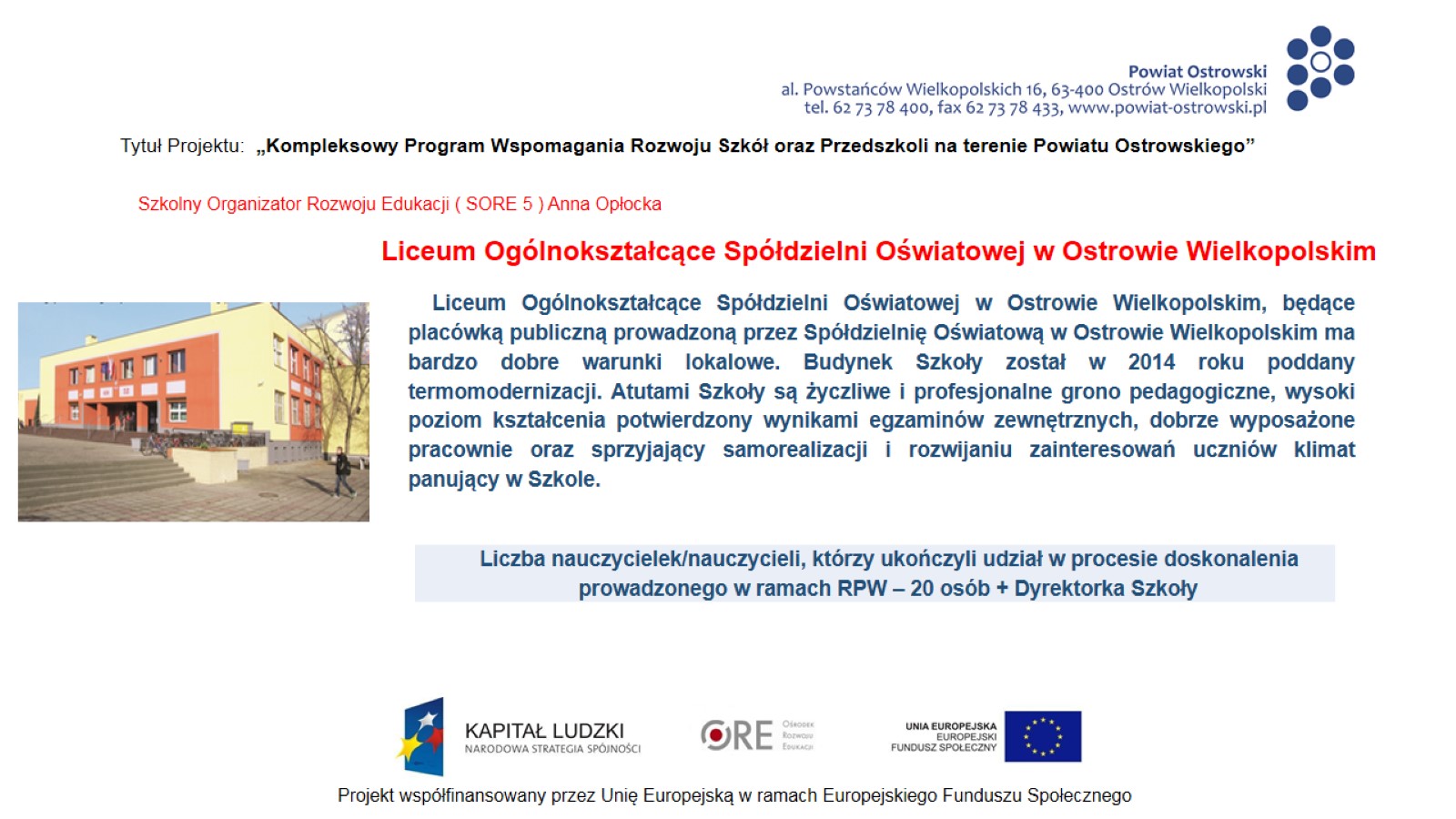 Tytuł Projektu:  „Kompleksowy Program Wspomagania Rozwoju Szkół oraz Przedszkoli na terenie Powiatu Ostrowskiego”
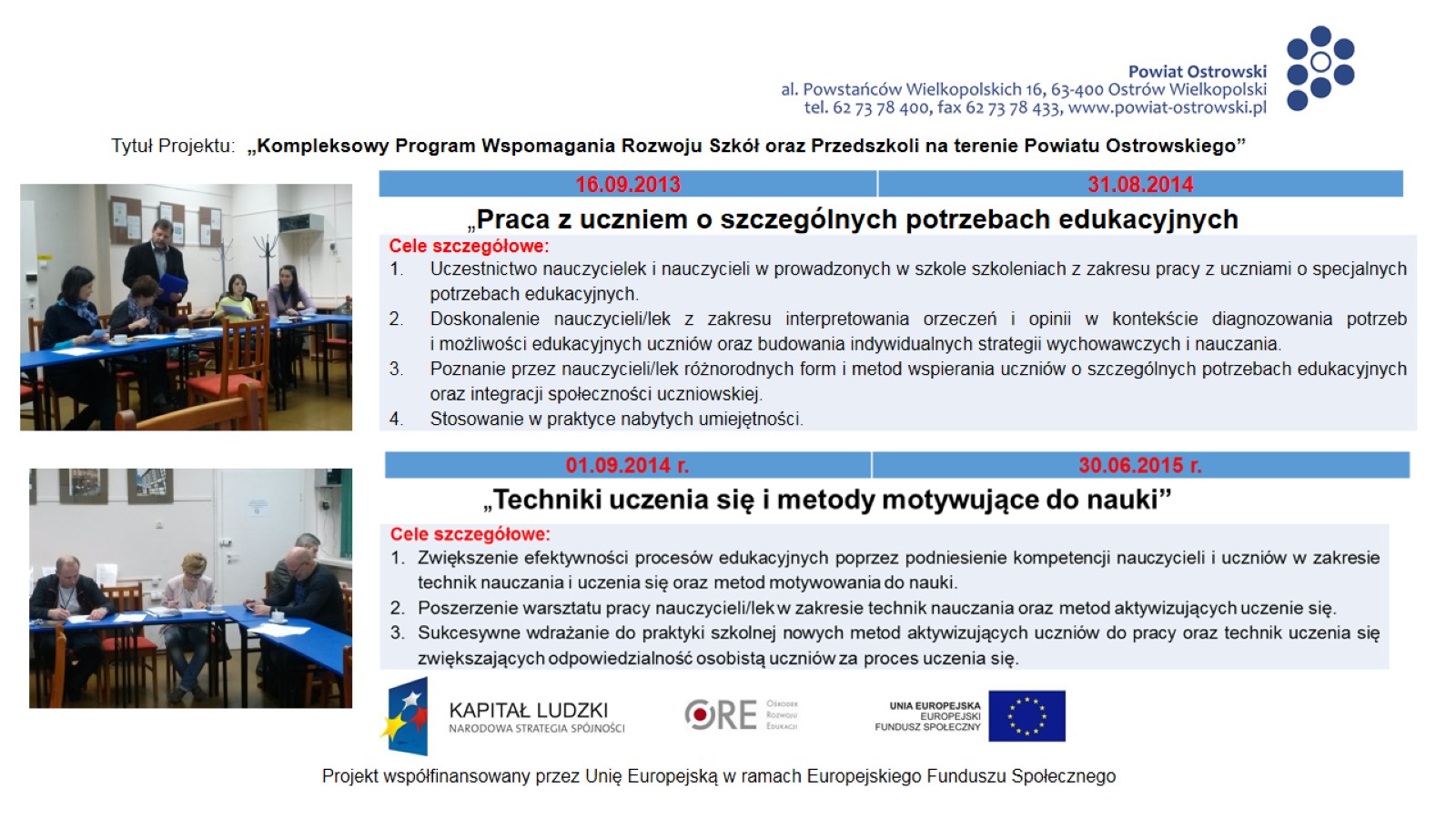 Tytuł Projektu:  „Kompleksowy Program Wspomagania Rozwoju Szkół oraz Przedszkoli na terenie Powiatu Ostrowskiego”
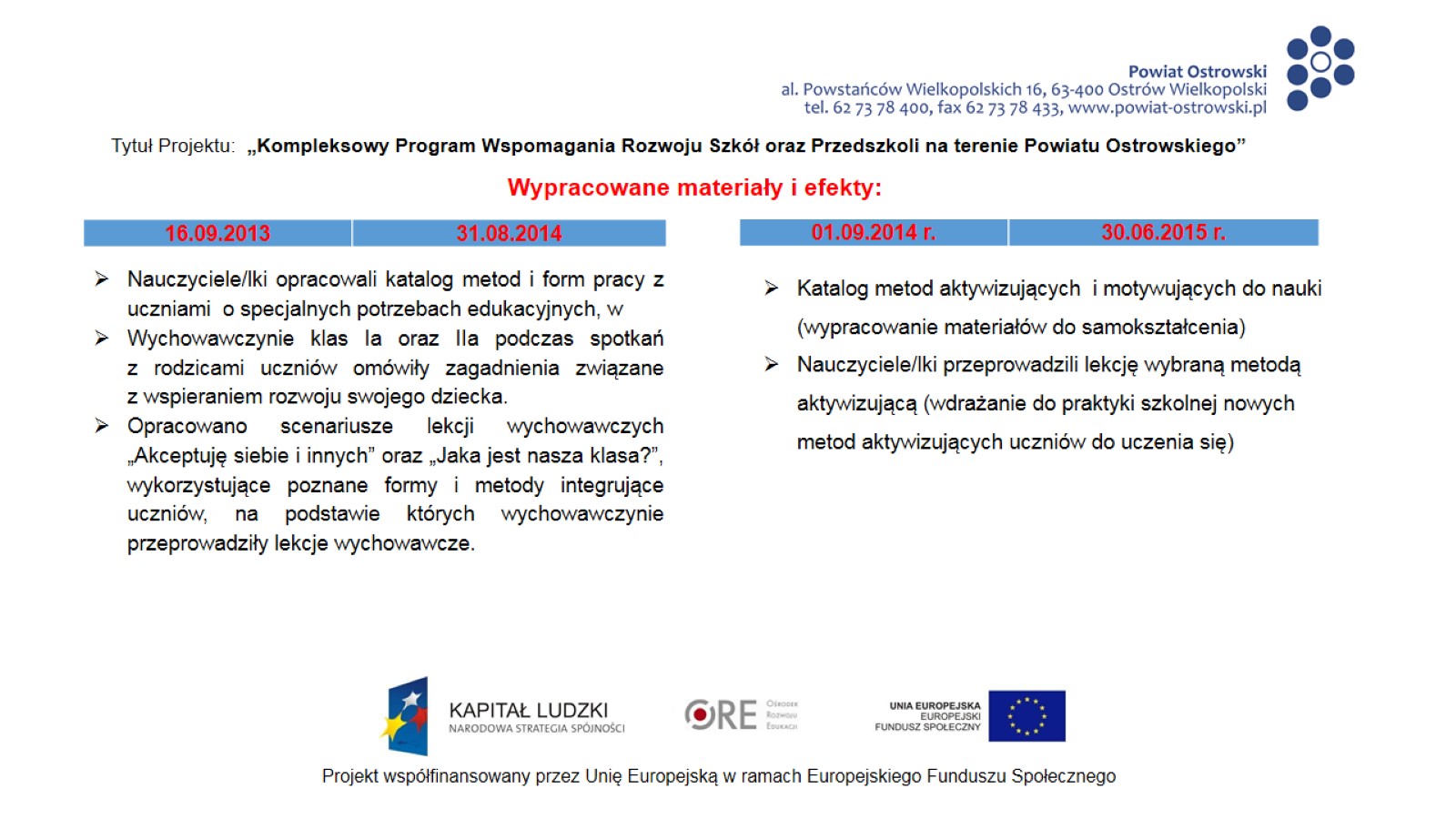 Tytuł Projektu:  „Kompleksowy Program Wspomagania Rozwoju Szkół oraz Przedszkoli na terenie Powiatu Ostrowskiego”
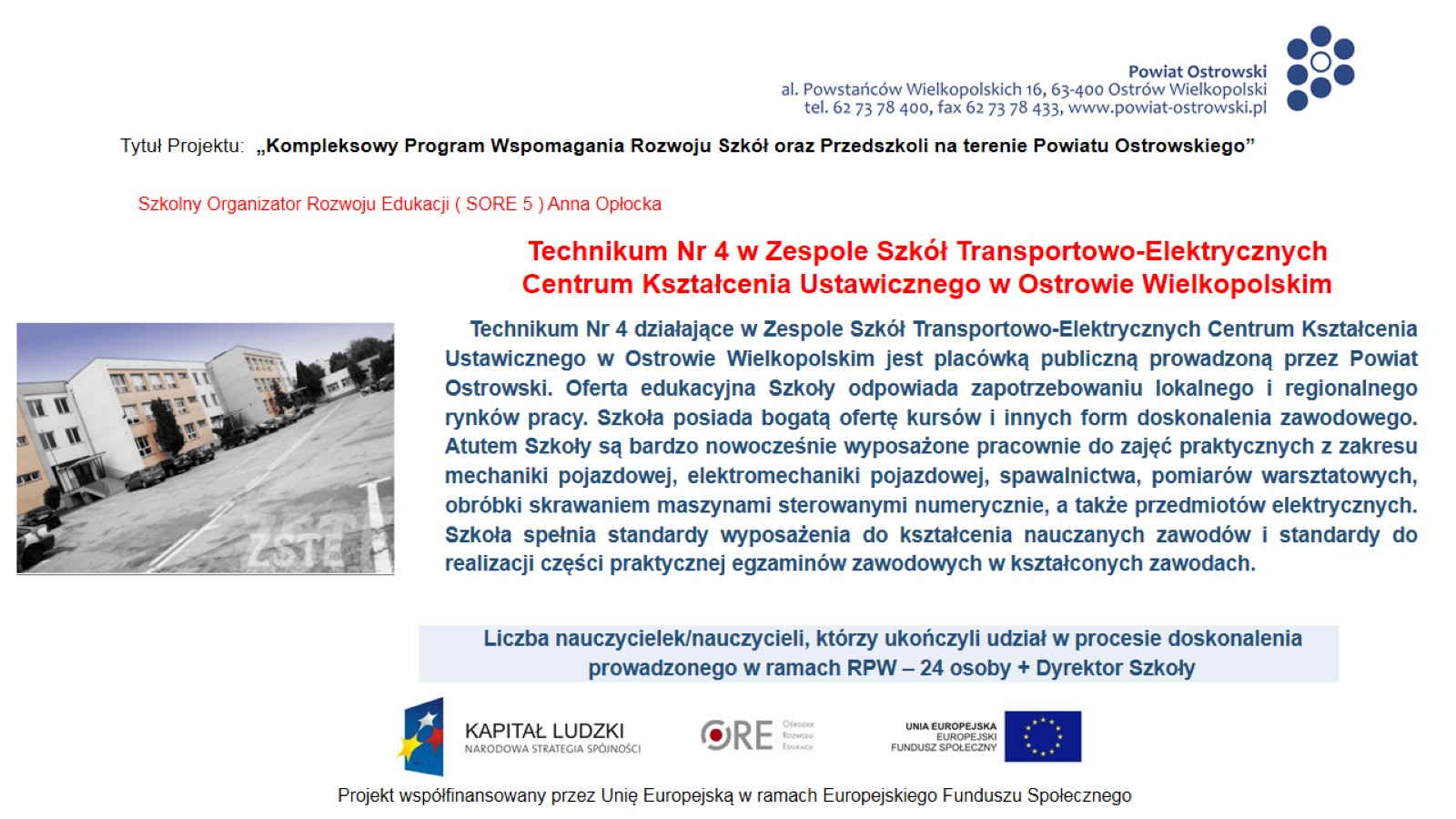 Tytuł Projektu:  „Kompleksowy Program Wspomagania Rozwoju Szkół oraz Przedszkoli na terenie Powiatu Ostrowskiego”
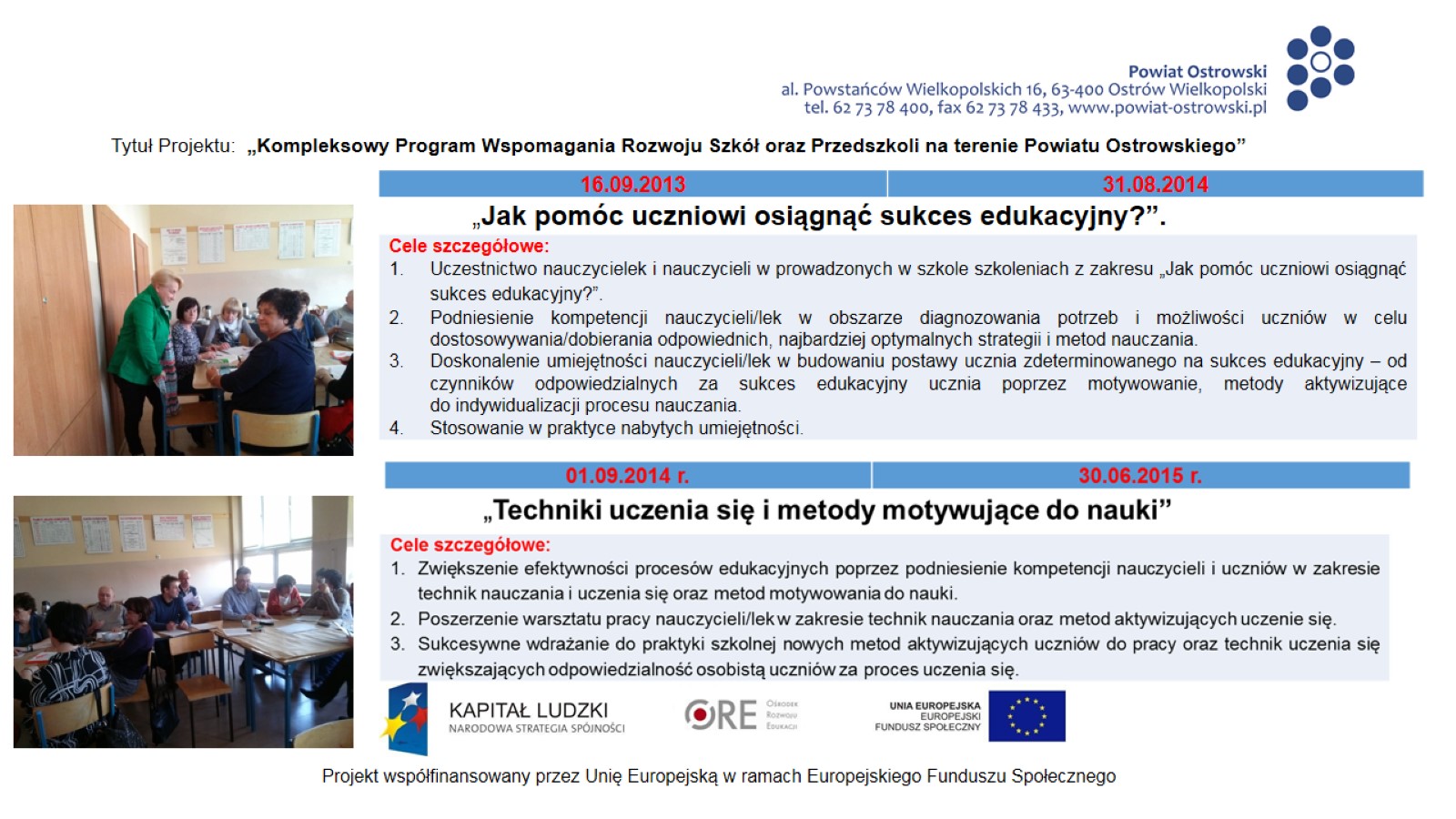 Tytuł Projektu:  „Kompleksowy Program Wspomagania Rozwoju Szkół oraz Przedszkoli na terenie Powiatu Ostrowskiego”
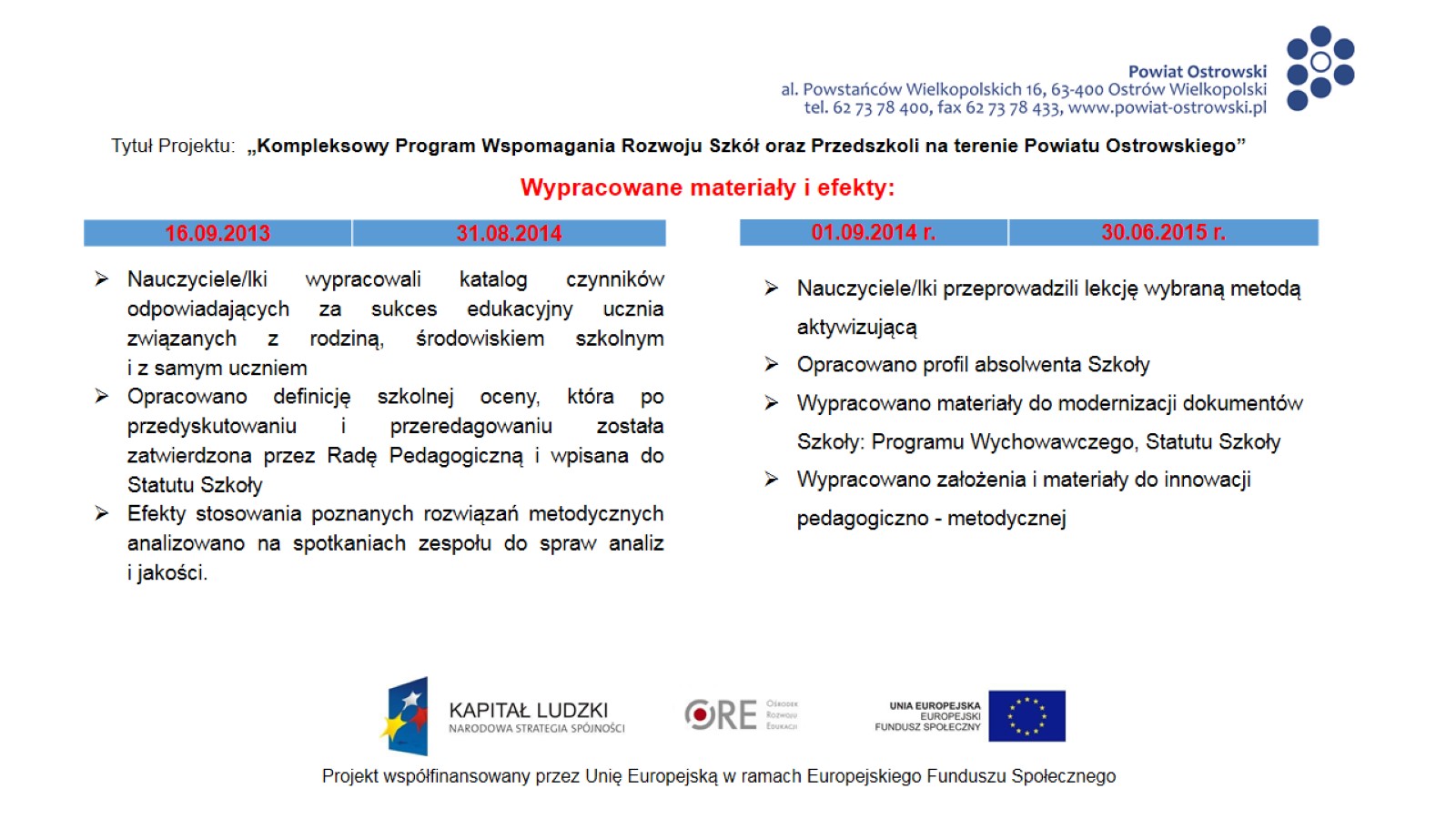 Tytuł Projektu:  „Kompleksowy Program Wspomagania Rozwoju Szkół oraz Przedszkoli na terenie Powiatu Ostrowskiego”
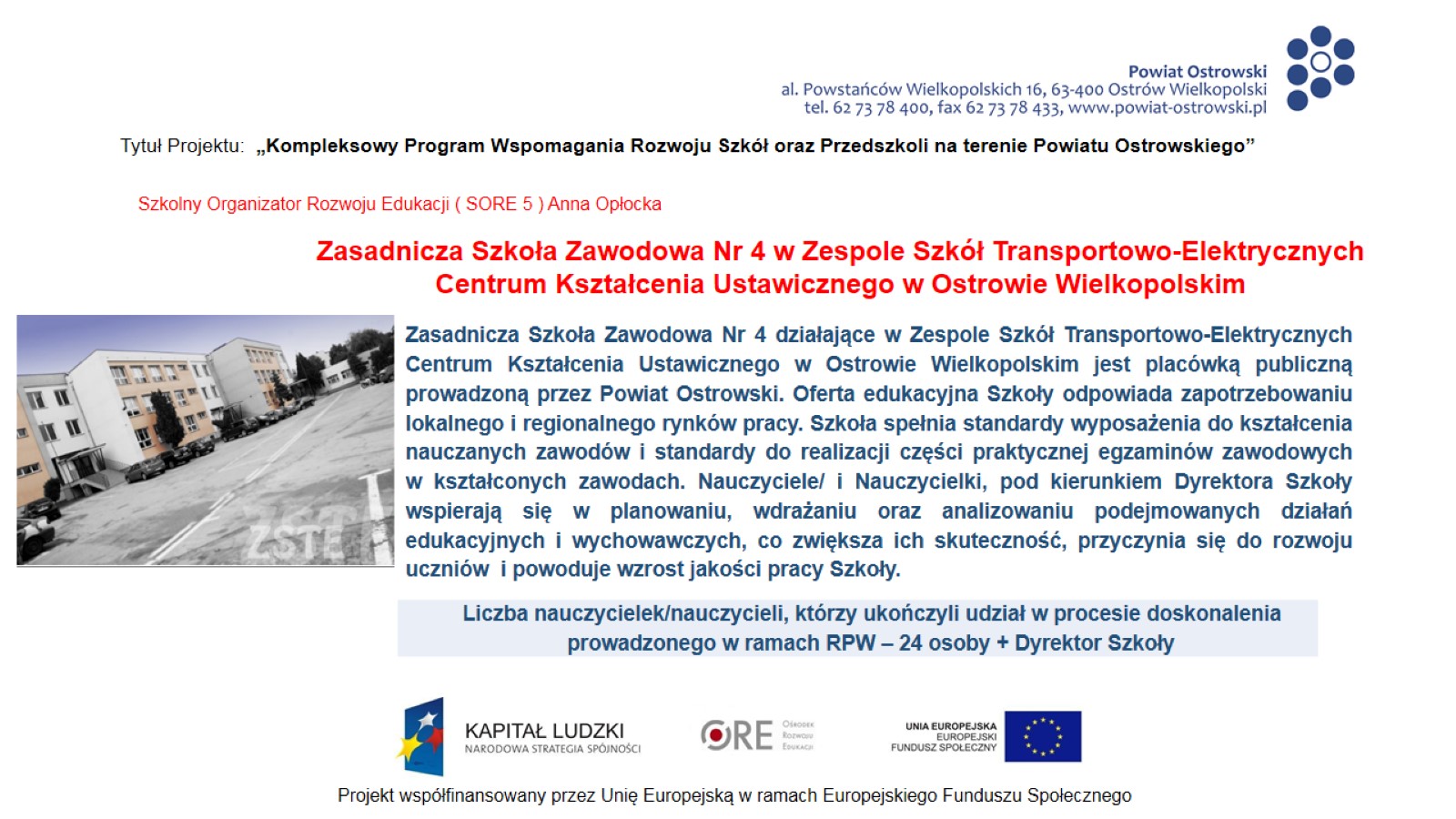 Tytuł Projektu:  „Kompleksowy Program Wspomagania Rozwoju Szkół oraz Przedszkoli na terenie Powiatu Ostrowskiego”
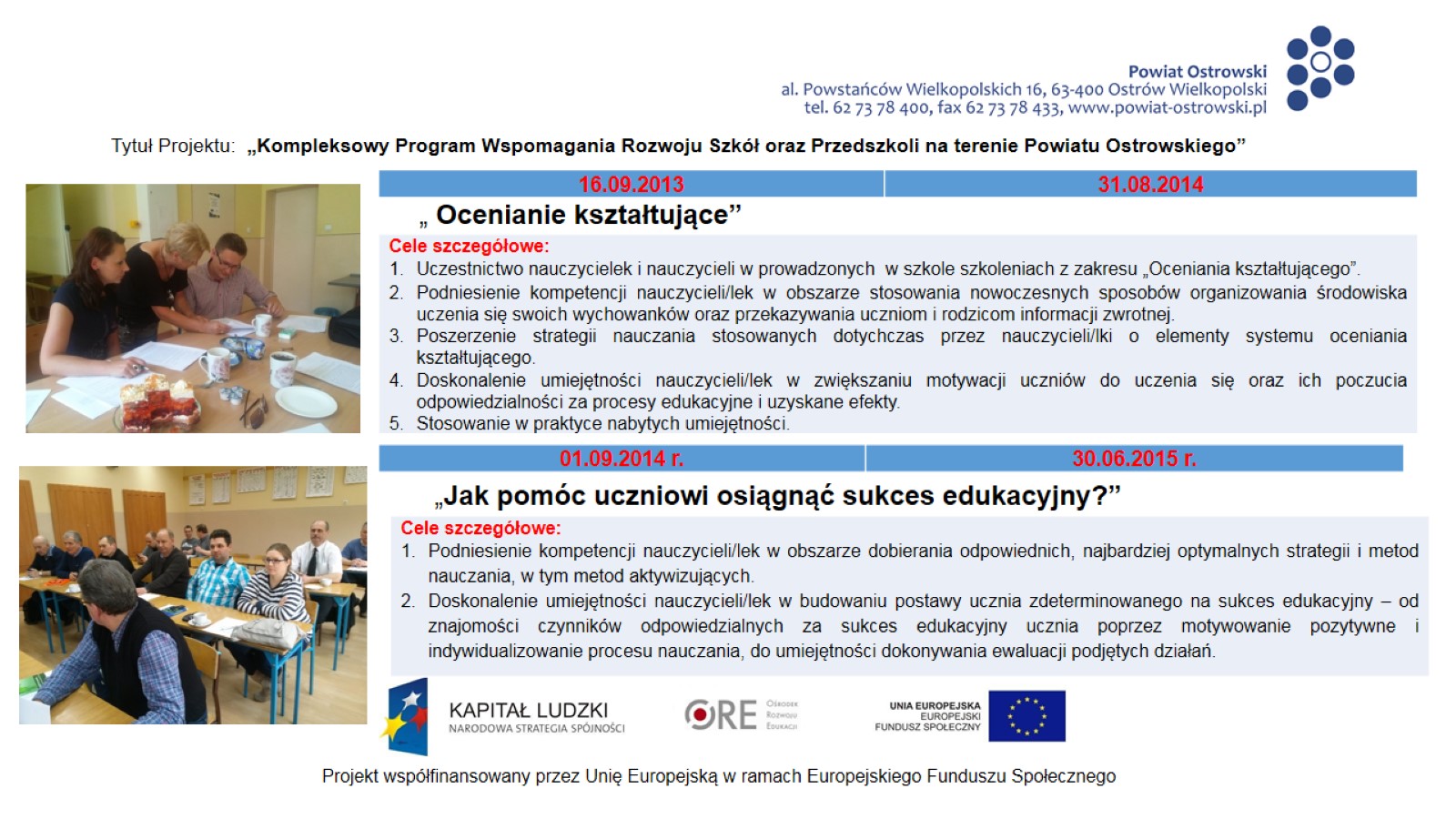 Tytuł Projektu:  „Kompleksowy Program Wspomagania Rozwoju Szkół oraz Przedszkoli na terenie Powiatu Ostrowskiego”
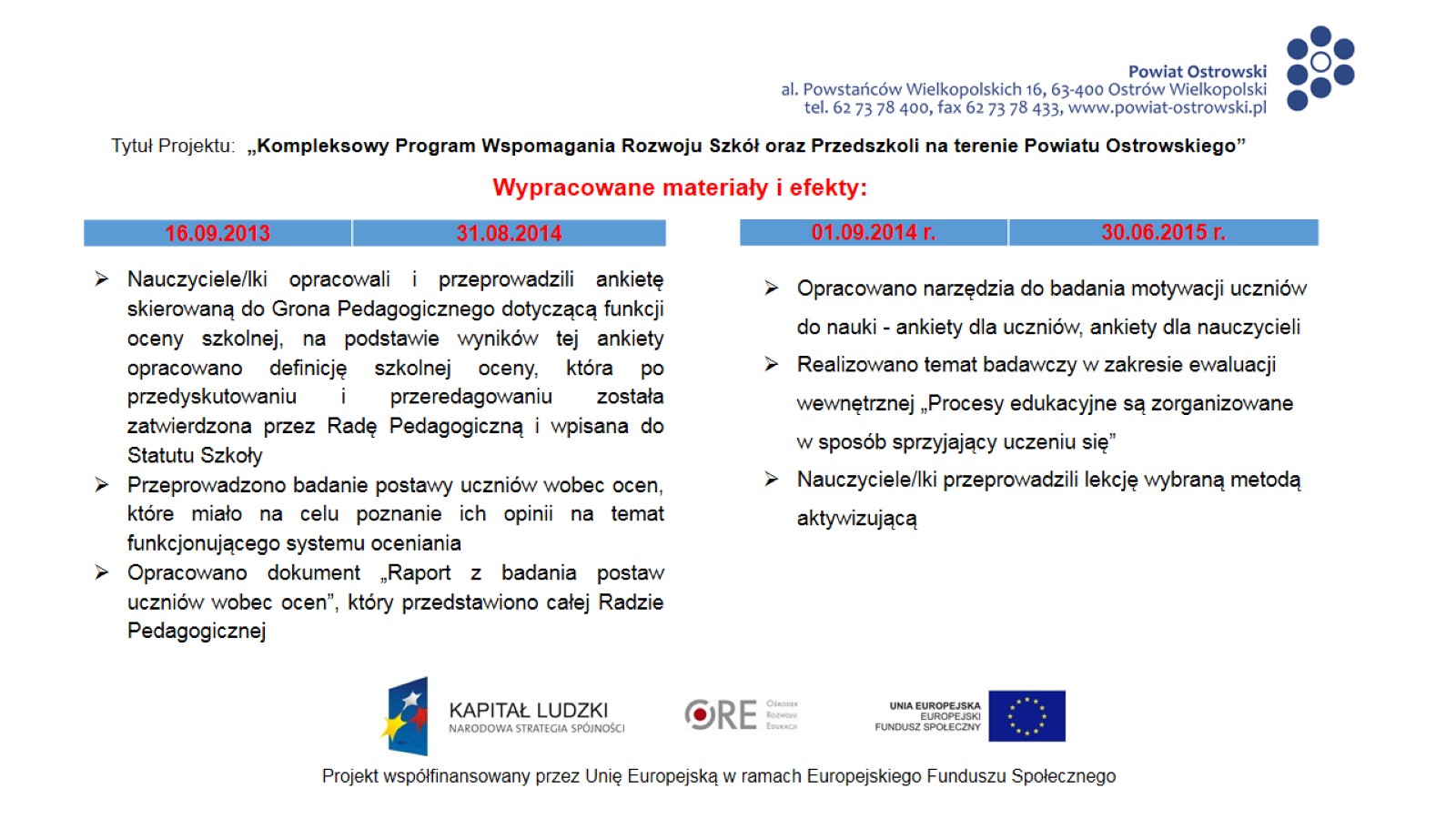 Tytuł Projektu:  „Kompleksowy Program Wspomagania Rozwoju Szkół oraz Przedszkoli na terenie Powiatu Ostrowskiego”